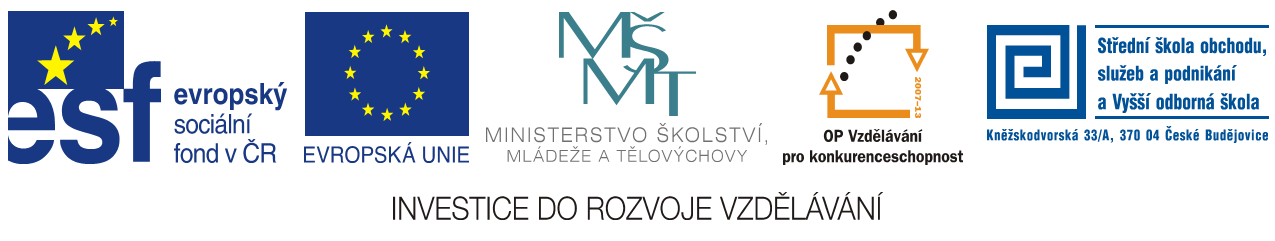 Jméno autora: Mgr. Vlasta Kollariková. Datum vytvoření:15 03 . 2013Číslo DUMu: VY_32_INOVACE_03_OSVZ_ON
Ročník: I.
Vzdělávací oblast: Společenskovědní vzdělávání
Vzdělávací obor: Občanská nauka
Tematický okruh: Česká republika a svět
Téma: Diplomacie
.
Anotace:Objasnit základní pojmy, získat přehled o fungování mezinárodních vztahů v rámci zastupitelských úřadů
Metodický list:Zopakování probraných pojmů; práce s učebnicí, význam diplomacie pro ČR
Opakování pojmů
1. Státní symboly ČR
2. Svrchovanost
3. Území českého státu v minulosti a dnes
4. Obrana vnitřní a vnější
5. Bilaterální a multilaterální styky
6. Funkce zastupitelských úřadů
DIPLOMACIE(práce s učebnicí na str. 199-200)
1. zastupitelské úřady - velvyslanectví, konzuláty, informační střediska, kulturní střediska
2. honorární konzul - zastupuje svou vládu
3. zvláštní pravidla pro diplomaty - neplatí daně ani cla, jejich vozidla nejsou na hranicích kontrolována
4. smlouvy a dohody - např. o spolupráci
5. státní návštěvy
6. multilaterální styky - NATO, OECD, OSN, OBSE atd.
Literatura
SOKOL, Jan a kol. Občanské minimum. Praha: Tauris, 2002, ISBN 80-211-0410-4.